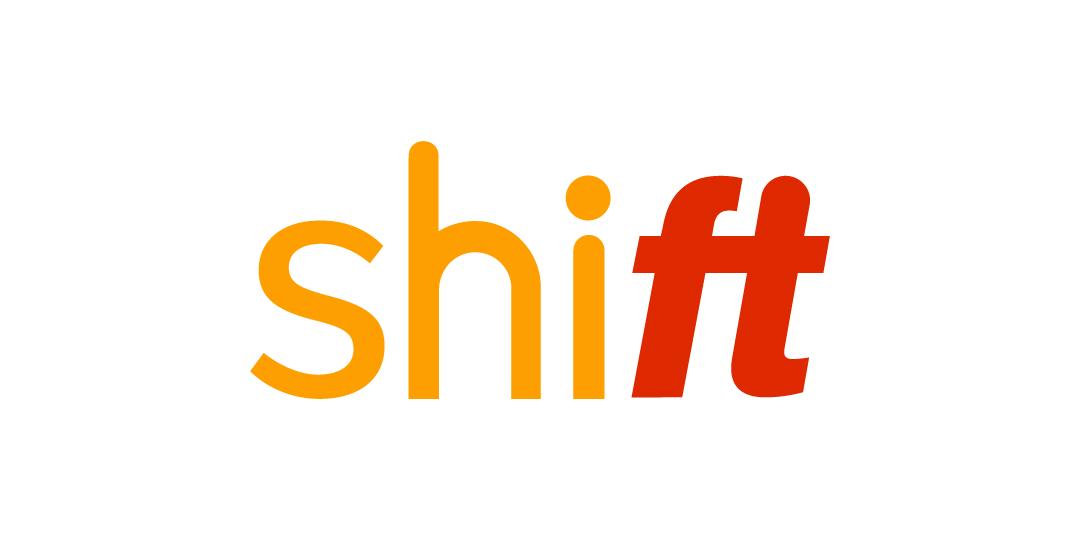 Assertive Communication
Two weeks ago you started a new job at a local café. Last night you worked the closing shift for the first time all by yourself. You show up for work the next morning, and your manager immediately pulls you aside and accuses you of not doing your job properly:“What were you doing last night?! I came in this morning and things were an absolute mess!!”You’re confused and upset. You thought you had followed the to-do list provided by your manager and closed the café properly.
Q1: How do you think you would respond to your manager’s accusation?A) “Oh … I’m so sorry” (Crap … I probably did something wrong) B) “What do you mean?? I was following the list YOU provided!”C) “I’m sorry things were a mess this morning. I thought I had closed up properly, so this is surprising to me.”D) “Uhh … okay …” (This guy’s an idiot)
What are the main styles of communication?
Aggressive: bossy, arrogant, bulldozing, intolerant, opinionated, and overbearing.

Passive: helpless, indecisive, and apologetic.

Passive Aggressive: sarcastic, deceiving, ambiguous, insinuating, manipulative, and guilt-inducing.

Assertive Communication: direct, honest, accepting, responsible, and spontaneous.
[Speaker Notes: change colours for the black pages]
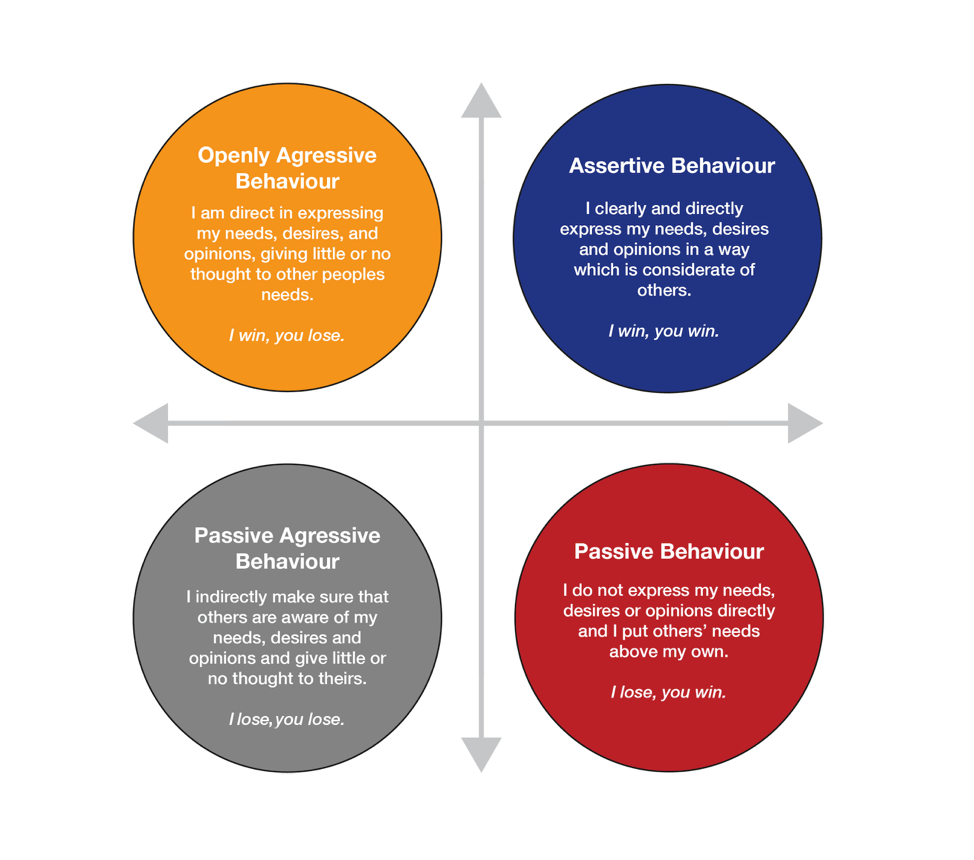 Communication
Styles
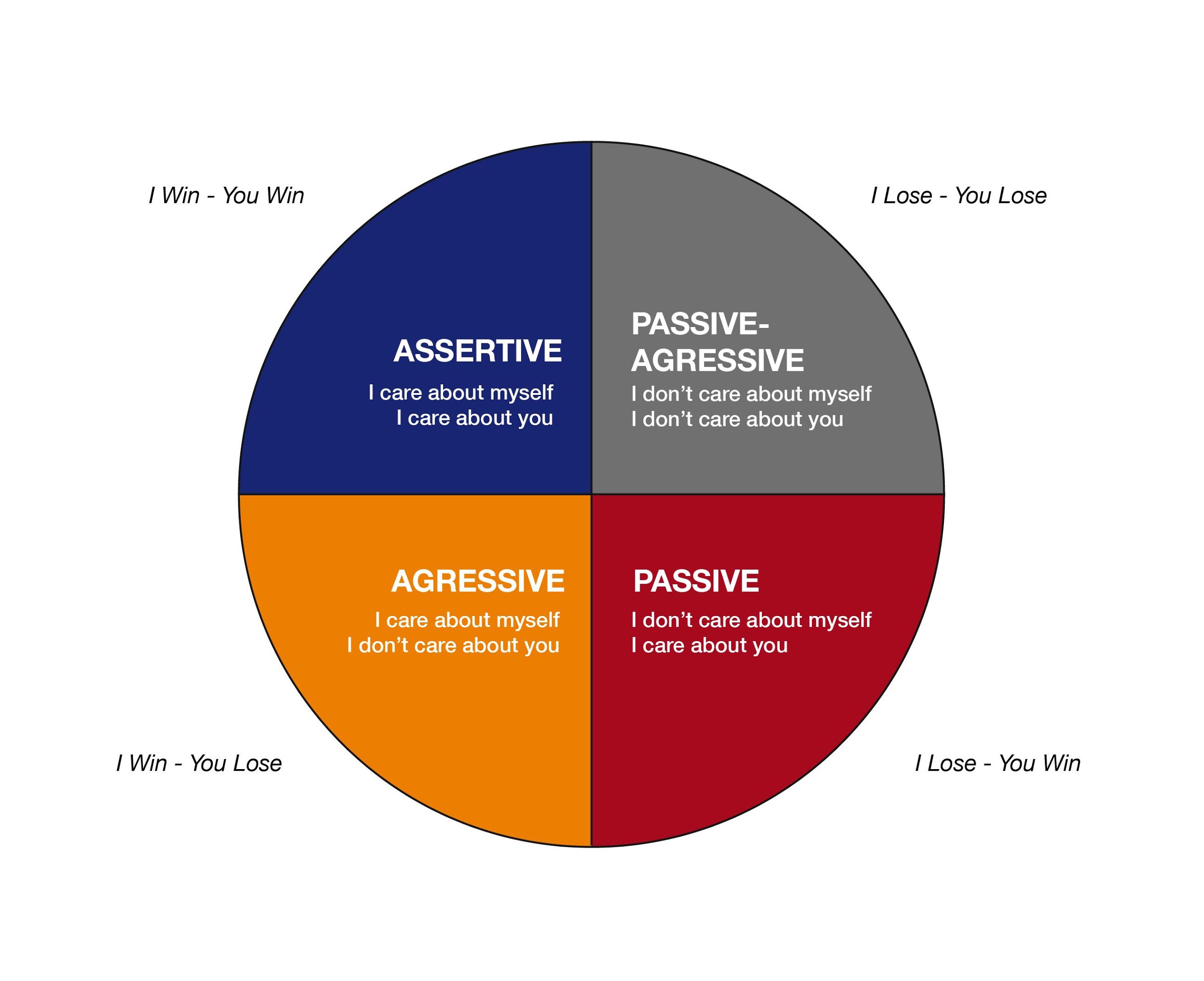 How Each Communication 
Style Is Perceived
What is Aggressive Communication?
Aggressive Communication is a style in which individuals express their feelings and opinions and advocate for their needs in a way that violates the rights of others. Thus, aggressive communicators are verbally and/or physically abusive.
Why People Use an Aggressive Style of Communication
To Intimidate others -- may get things done but people will begin to resent you and fear you

To feel powerful - but short lived

They feel threatened, possibly because of low self esteem

They fail to understand the negative consequences – “It has worked before”

It is a learned behavior
Aggressive communicators will often:
try to dominate others 
use humiliation to control others 
criticize, blame, or attack others 
be very impulsive 
have low frustration tolerance 
speak in a loud, demanding, and overbearing voice 
act threateningly and rudely 
not listen well 
interrupt frequently 
use “you” statements 
have an overbearing or intimidating posture
[Speaker Notes: to be cut]
Aggressive communicators will say, believe, or behave like:
“I’m superior and right and you’re inferior and wrong.” 
“I’m loud, bossy and pushy.” 
“I can dominate and intimidate you.” 
“I can violate your rights.” 
“I’ll get my way no matter what.” 
“You’re not worth anything.” 
“It’s all your fault.” 
“I react instantly.” 
“I’m entitled.” 
“You owe me.” 
“I own you.”
[Speaker Notes: to be cut]
Aggressive Communication Patterns:
become alienated from others 

alienate others 

generate fear and hatred in others
 
always blame others instead of owning their issues, and thus are unable to mature
What is Passive Communication?
Passive Communication is a style in which individuals have developed a pattern of avoiding expressing their opinions or feelings, protecting their rights, and identifying and meeting their needs. As a result, passive individuals do not respond overtly to hurtful or anger-inducing situations. Instead, they allow grievances and annoyances to mount, usually unaware of the buildup. But once they have reached their high tolerance threshold for unacceptable behavior, they are prone to explosive outbursts, which are usually out of proportion to the triggering incident. After the outburst, however, they may feel shame, guilt, and confusion, so they return to being passive.
Why People Use A Passive Style of Communication
They feel like they don’t have control over their own lives

	They don’t trust that they can do things effectively

	Their role in life is to be a servant

	If I don't do what others want - will they still like me?

	Learned helplessness
Passive communicators will often…
fail to assert themselves 
allow others to deliberately or inadvertently infringe on their rights
 fail to express their feelings, needs, or opinions 
tend to speak softly or apologetically 
exhibit poor eye contact and slumped body posture
[Speaker Notes: to be cut]
A passive communicator will say, believe, or behave like…
“I’m unable to stand up for my rights.”  
“I don’t know what my rights are.” 
“I get stepped on by everyone." 
“I’m weak and unable to take care of myself.” 
“People never consider my feelings.”
[Speaker Notes: to be cut]
Passive Communication Patterns:
often feel anxious because life seems out of their control 

often feel depressed because they feel stuck and hopeless 

often feel resentful (but are unaware of it) because their needs are not being met 

often feel confused because they ignore their own feelings 

are unable to mature because real issues are never addressed
What is Passive Aggressive Communication?
Passive Aggressive Communication is a style in which individuals appear passive on the surface but are really acting out anger in a subtle, indirect, or behind-the-scenes way. People who develop a pattern of passive-aggressive communication usually feel powerless, stuck, and resentful – in other words, they feel incapable of dealing directly with their resentments so instead, they express their anger by subtly undermining.
Why People Use a Passive Aggressive Style of Communication
Feeling really angry and resentful

They need to be in control but are not confident enough to be direct

 They fear the possible consequences of expressing themselves directly

To avoid being responsible for their own actions
[Speaker Notes: to be cut]
Passive Aggressive communicators will often:
mutter to themselves rather than confront the person or issue 
have difficulty acknowledging their anger 
use facial expressions that don't match how they feel - i.e., smiling when angry 
use sarcasm 
deny there is a problem 
appear cooperative while purposely doing things to annoy and disrupt 
use subtle sabotage to get even
[Speaker Notes: to be cut]
The passive-aggressive communicator will say, believe, or behave like…
“I’m weak and resentful, so I sabotage, frustrate, and disrupt.” 
“I’m powerless to deal with you head on.”
“I will appear cooperative but I’m not.”
Passive Aggressive Communication Patterns:
become alienated from those around them
 
remain stuck in a position of powerlessness 

discharge resentment while real issues are never addressed so they can't mature
What is Assertive Communication?
Assertive Communication is a style in which individuals expresses both positive and negative ideas in an open, honest and direct way. They clearly state their opinions and feelings, and firmly advocate for their rights and needs without violating the rights of others. These individuals value themselves, their time, and their emotional, spiritual, and physical needs and are strong advocates for themselves while being very respectful of the rights of others. Assertive communicators avoid judgement or blame and allow both parties to have their needs met; constructively rather than emotionally
Why Use Assertive Communication?
Helps us feel good about ourselves and others
Leads to the development of mutual respect with others
Helps achieve goals
Minimizes hurting and alienating other people
Protects us from being taken advantage of by others
Enables us to make decisions and free choices in life
Enables us to express, both verbally and non-verbally, a wide range of feelings and thoughts, both positive and negative
Five Main Characteristics of Assertive Communication
Eye contact: demonstrates interest, shows sincerity
Body language: open body language will improve the significance of the message
Voice: a level, well-modulated tone is more convincing, acceptable, and non-intimidating
Timing: use your judgement to maximise receptivity and impact
Content: what you say is just as important as how, where and when you choose to communicate
Assertive Communicators will…
state needs and wants clearly, appropriately, and respectfully 
express feelings clearly, appropriately, and respectfully 
use “I” statements 
communicate respect for others 
listen well without interrupting 
feel in control of self 
have good eye contact 
speak in a calm and clear tone of voice 
have a relaxed body posture 
feel connected to others 
feel competent and in control 
not allow others to abuse or manipulate them 
stand up for their rights
Assertive Communicators will say, believe, or behave like…
“We are equally entitled to express ourselves respectfully to one another.” 
“I am confident about who I am.” 
“I realize I have choices in my life and I consider my options.” 
“I speak clearly, honestly, and to the point.” 
“I can’t control others but I can control myself.” 
“I place a high priority on having my rights respected.” 
“I am responsible for getting my needs met in a respectful manner.” 
“I respect the rights of others.” 
“Nobody owes me anything unless they’ve agreed to give it to me.” 
“I’m 100% responsible for my own happiness.”
Assertive Communication Patterns:
feel connected to others 

feel in control of their lives 

are able to mature because they address issues and problems as they arise 

create a respectful environment for others to grow and mature
Q2: Label the following statements according to their communication style (Passive, Aggressive, Passive aggressive, Assertive)
A) “Oh … I’m so sorry” (Crap … I probably did something wrong) B) “What do you mean?? I was following the list YOU provided!”C) “I’m sorry things were a mess this morning. I thought I had closed up properly, so this is surprising to me.”D) “Uhh … okay …” (This guy’s an idiot)
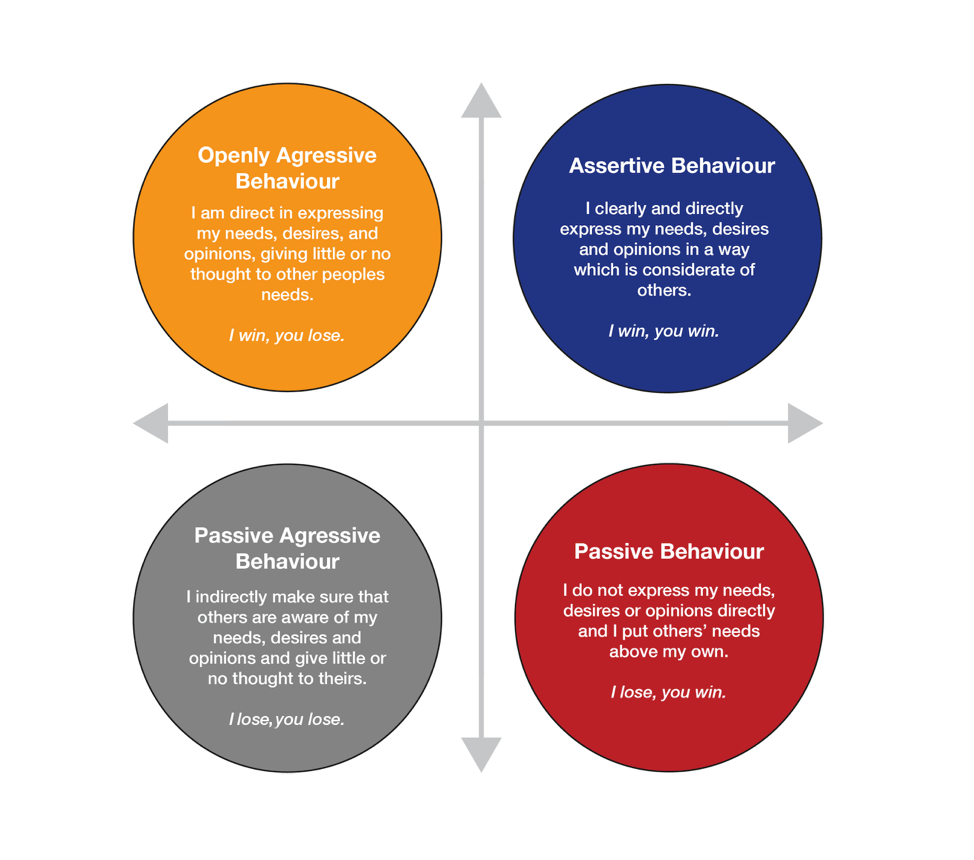 Q3: How do you tend to communicate?
Remember…
Behaviours are NOT personality types

We all use different communication styles at different times – public vs. private

TIMING is everything! 

You can only control yourself, you cannot control how people respond or react

You always have a CHOICE
End